Spritual Formation – Proverbs part 6
Parenting
Proverbs 22
6 Train up a child in the way he should go: and when he is old, he will not depart from it.
Proverbs 22
Folly is bound up in the heart of a child, but the rod of discipline will drive it far away.
Proverbs 23
Do not withhold discipline from a child; if you punish them with the rod, they will not die.
Musar: discipline, instruction
Proverbs 1
The proverbs of Solomon son of David, king of Israel:
2 for gaining wisdom and instruction;    for understanding words of insight;3 for receiving instruction in prudent behavior,    doing what is right and just and fair
Proverbs 3
11 My son, do not despise the Lord’s discipline,    and do not resent his rebuke,12 because the Lord disciplines those he loves,    as a father the son he delights in.
Ephesians 6
Children, obey your parents in the Lord, for this is right. 2 “Honor your father and mother”—which is the first commandment with a promise— 3 “so that it may go well with you and that you may enjoy long life on the earth.”
4 Fathers, do not exasperate your children; instead, bring them up in the training and instruction of the Lord.
Ephesians 3
20 Children, obey your parents in everything, for this pleases the Lord.
21 Fathers, do not embitter your children, or they will become discouraged
Mark 10
13 People were bringing little children to Jesus for him to place his hands on them, but the disciples rebuked them. 14 When Jesus saw this, he was indignant. He said to them, “Let the little children come to me, and do not hinder them, for the kingdom of God belongs to such as these. 15 Truly I tell you, anyone who will not receive the kingdom of God like a little child will never enter it.” 16 And he took the children in his arms, placed his hands on them and blessed them.
John 13
34 “A new command I give you: Love one another. As I have loved you, so you must love one another. 35 By this everyone will know that you are my disciples, if you love one another.
Proverbs 29
17 Discipline your children, and they will give you peace;    they will bring you the delights you desire.
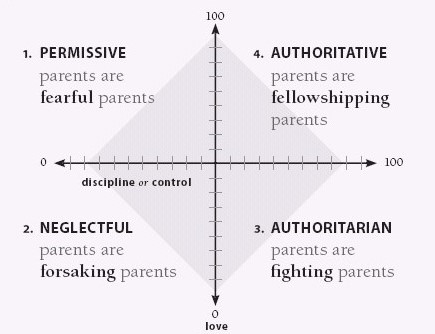